Azure Study Group AZ-300 - Microsoft Azure Architect Technologies
Shawn Weisfeld
Cloud Solution Architect
Week 5Develop for the cloud and for Azure storage (15-20%)
Agenda
Series Agenda
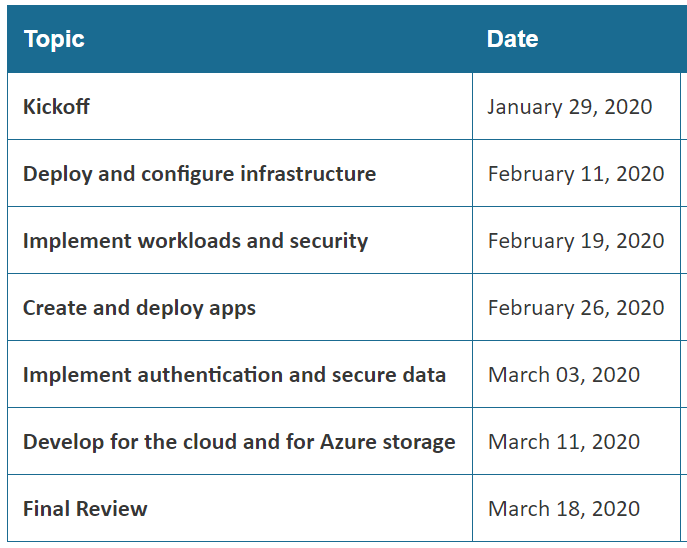 Yammer: https://aka.ms/azurecsg

Homework:
https://aka.ms/AZ-300StudyGroup
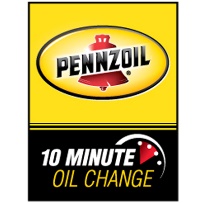 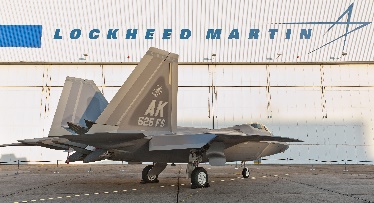 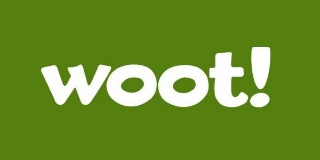 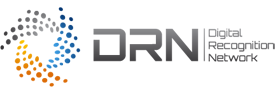 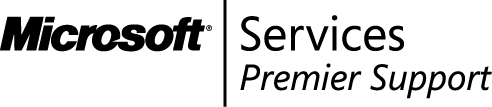 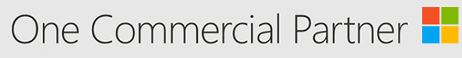 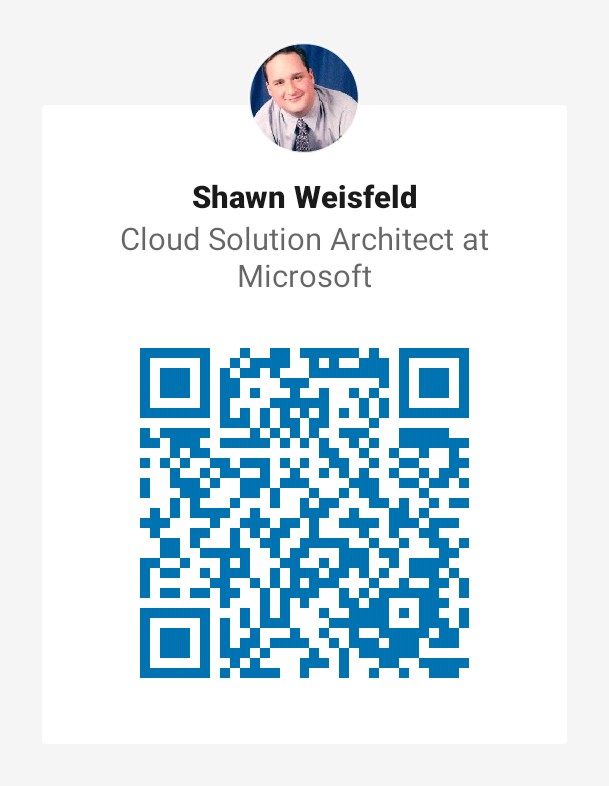 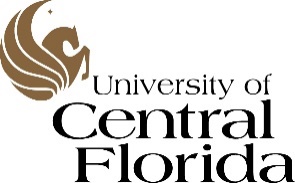 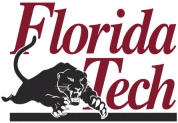 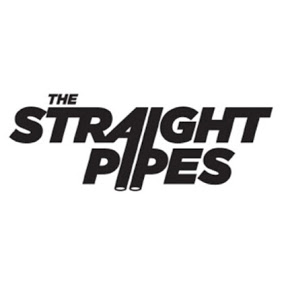 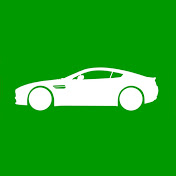 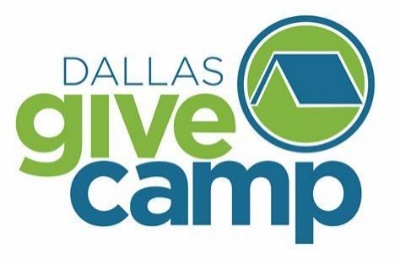 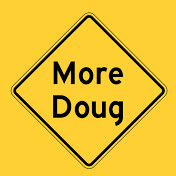 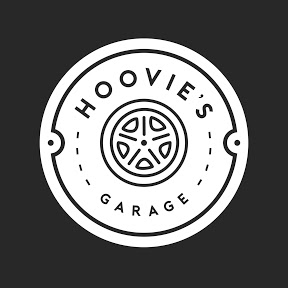 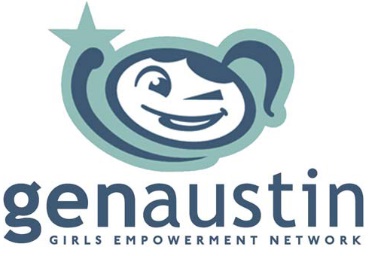 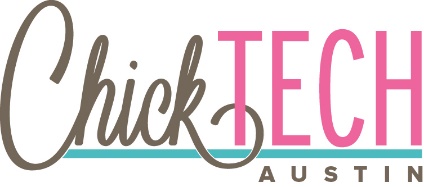 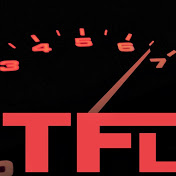 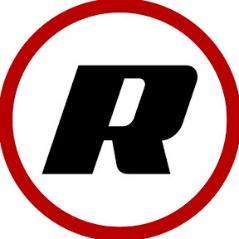 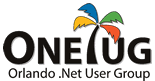 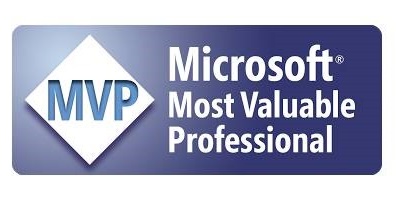 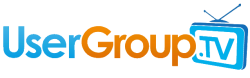 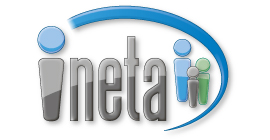 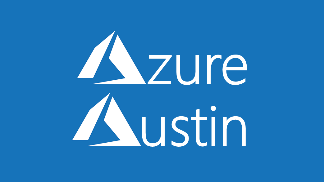 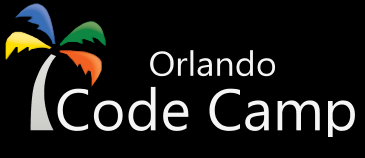 Feedback Loop
Configure a message-based integration architecture
configure an app or service to send emails
configure Event Grid
configure the Azure Relay service
create and configure a Notification Hub
create and configure an Event Hub
create and configure a Service Bus
configure queries across multiple products
Send Email with SendGrid
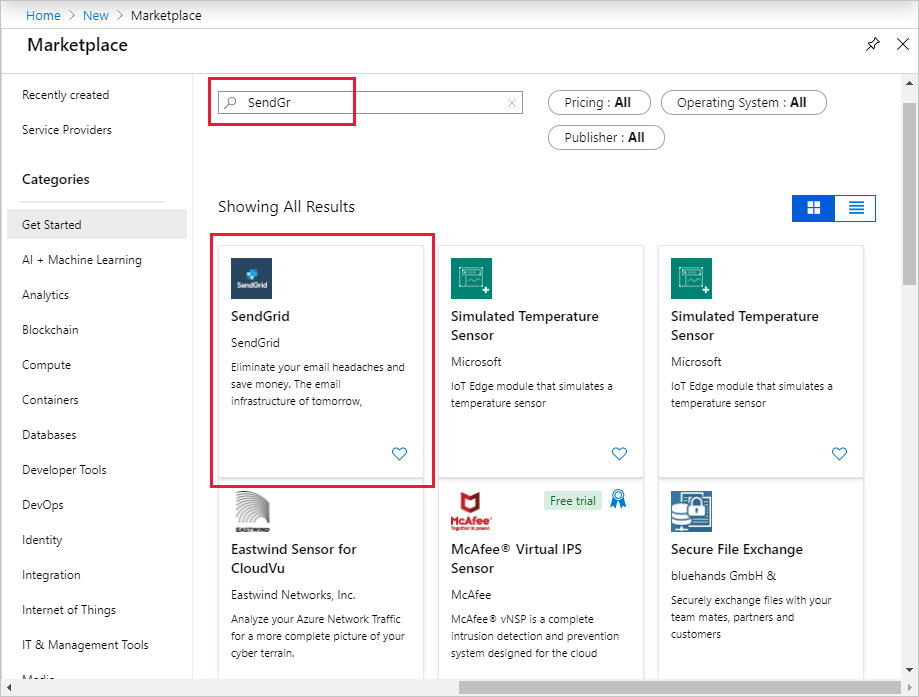 Send Email with Logic Apps
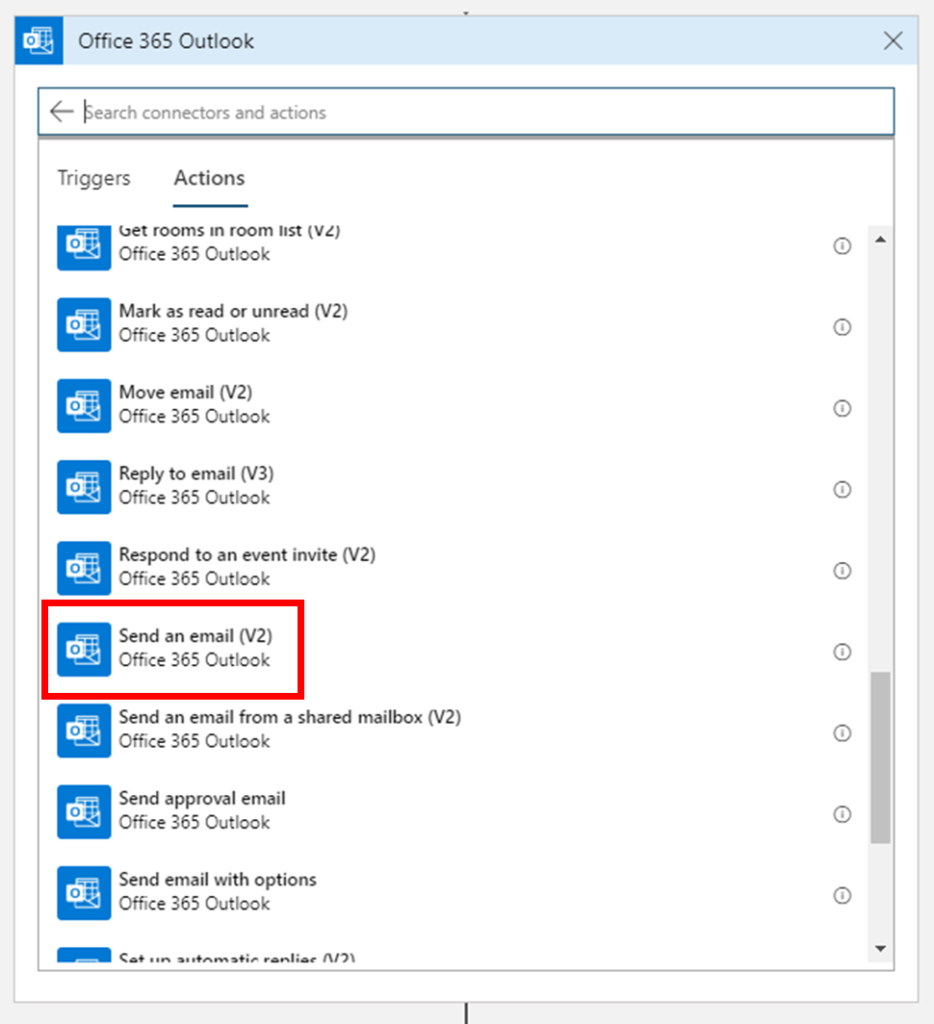 Messaging in Azure
Event Grid – reactive programming

Event Hub (IoT Hub) – big data pipeline
Kafka (HD Insight/Event Hub)

Service Bus – high value enterprise messaging
Storage Queues
From: 
Implement workloads and security section
Azure Relay
Access on prem resources from Azure though the firewall.

Hybrid Connections - standard web sockets
WCF Relays - Windows Communication Foundation (WCF) - legacy
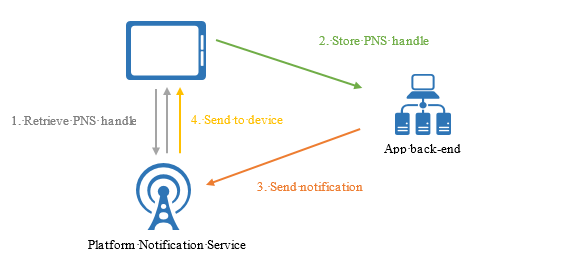 Notification Hub
Without Notification Hub
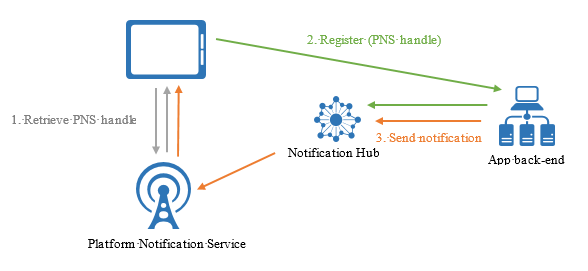 With Notification Hub
Develop for autoscaling
implement autoscaling rules and patterns (schedule, operational/system metrics)
implement code that addresses singleton application instances
implement code that addresses transient state
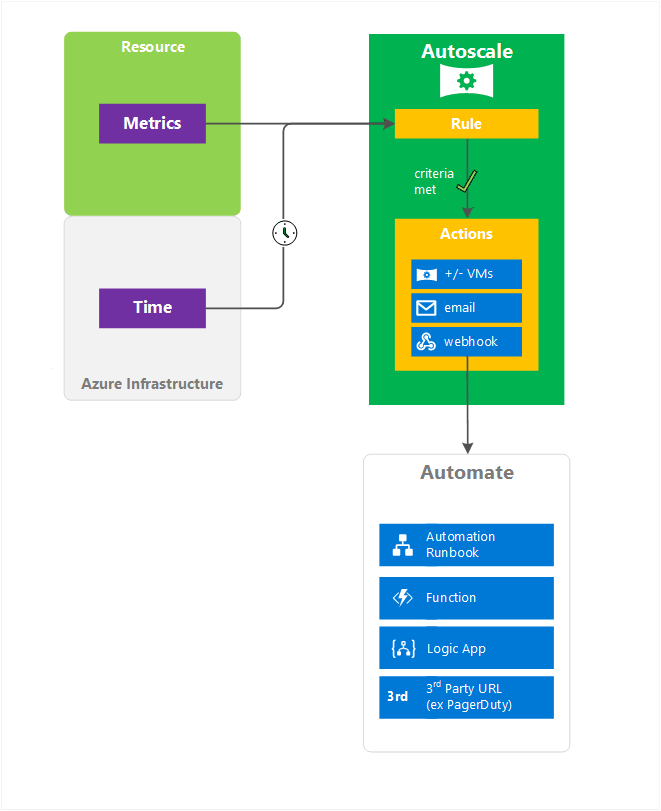 Autoscale
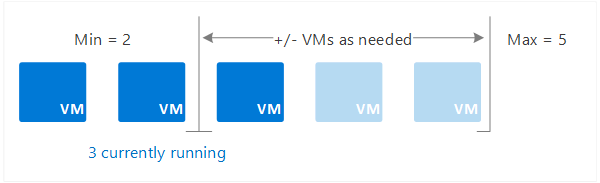 Prefer Horizontal over vertical scaling
Scaling options vary by target resource
Steps
Instrument/Monitor resource
Decide when to scale
Scale the system
Tune/monitor scaling
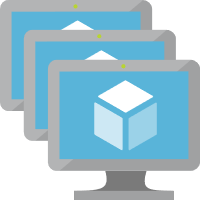 Scale Out
Avoid instance stickiness. 
Identify bottlenecks. 
Decompose workloads by scalability requirements. 
Offload resource-intensive tasks. 
Use built-in autoscaling features. 
Consider aggressive autoscaling for critical workloads. 
Design for scale in.
Transient State
Determine if there is a built-in retry mechanism
Determine if the operation is suitable for retrying
Determine an appropriate retry count and interval
Exponential back-off
Incremental intervals
Regular intervals
Immediate retry
Randomization
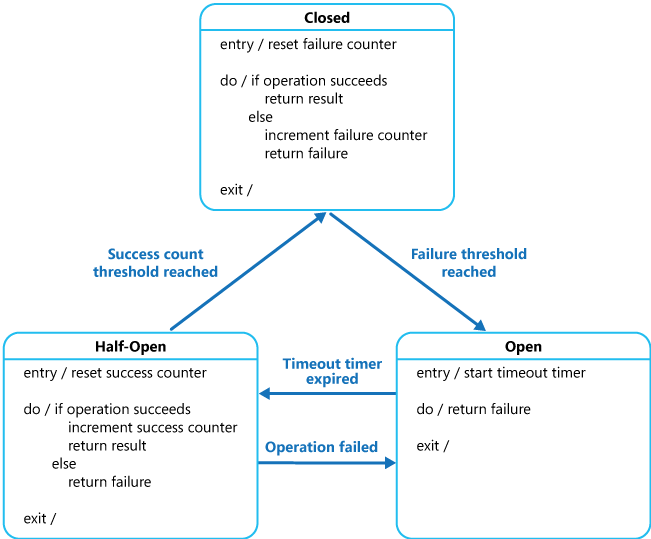 Develop solutions that use Cosmos DB storage
create, read, update, and delete data by using appropriate APIs
implement partitioning schemes
set the appropriate consistency level for operations
SQL vs NoSQL
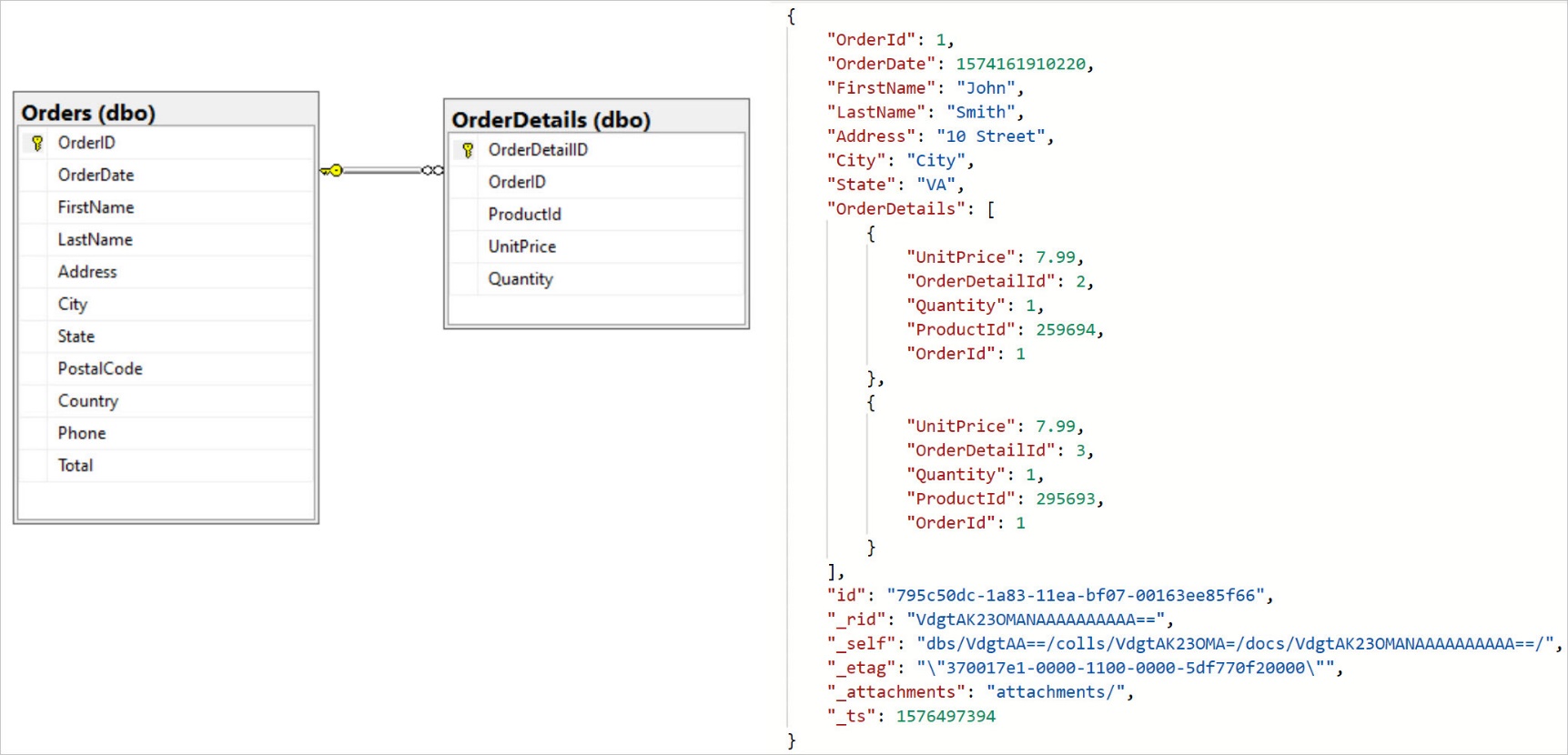 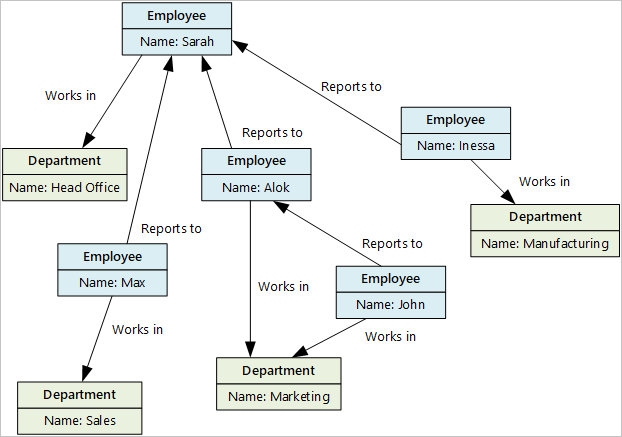 Azure Cosmos DB
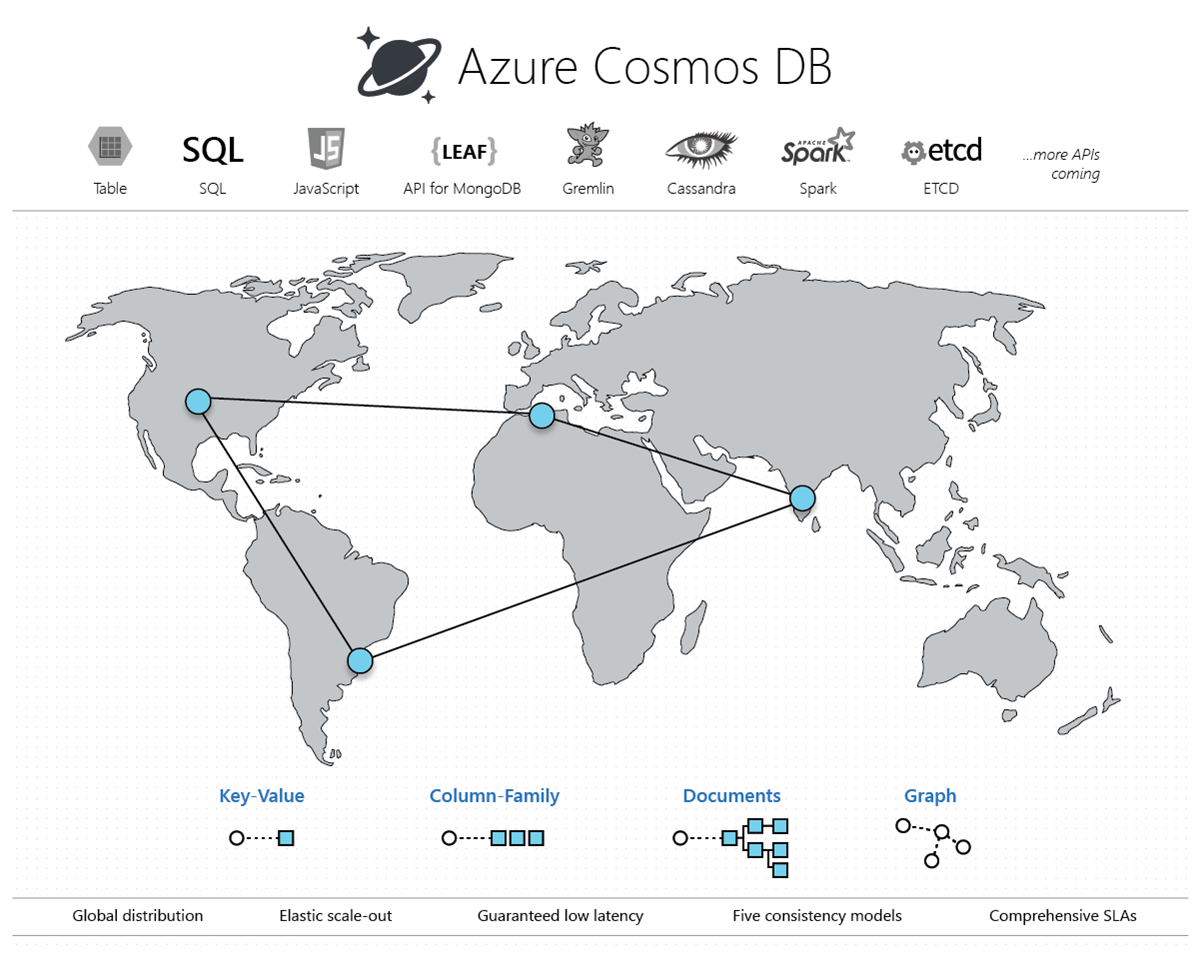 Partitioning in Azure Cosmos DB
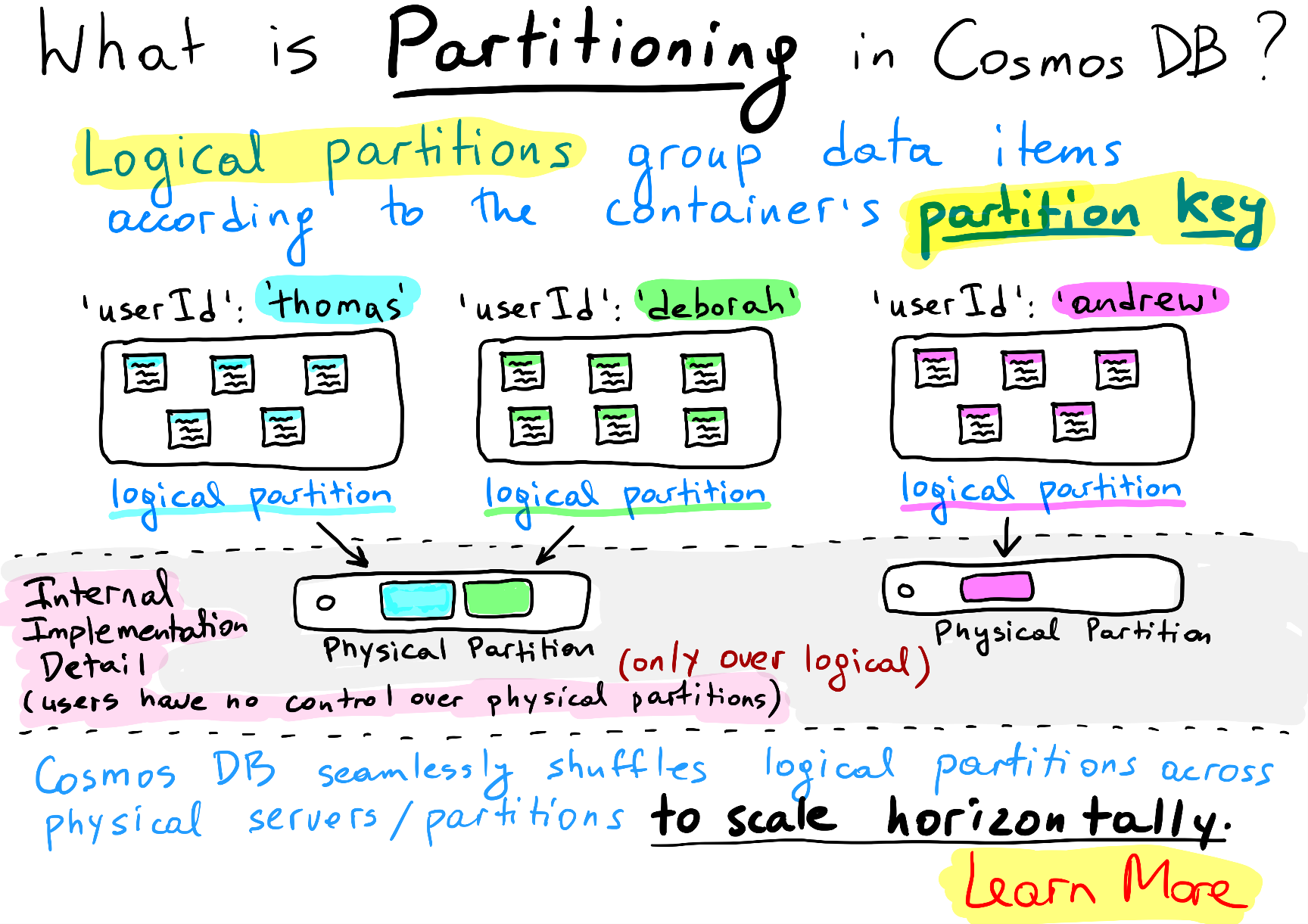 Source: https://azurecosmosdb.github.io/CosmicNotes/
Consistency in Azure Cosmos DB
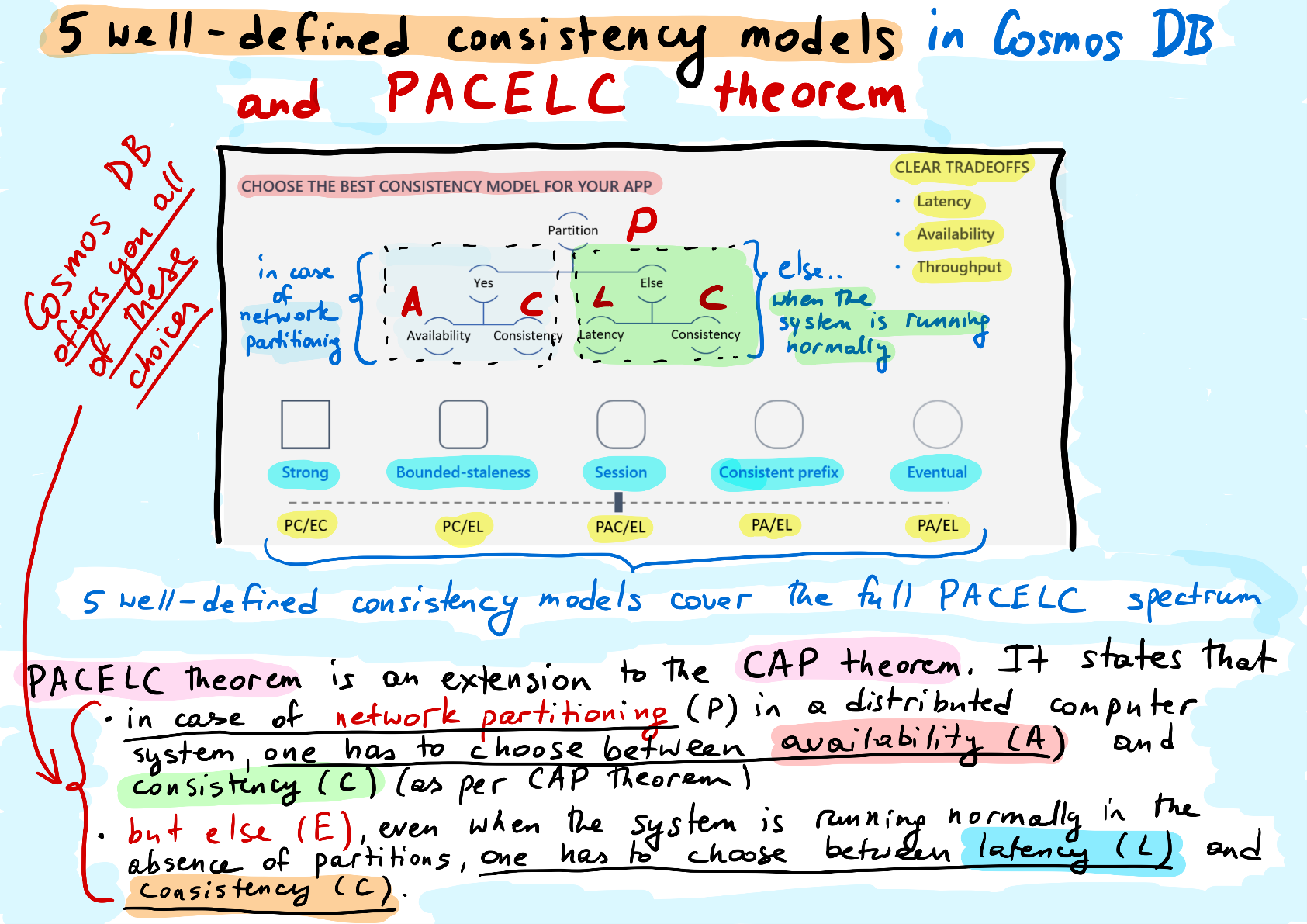 Source: https://azurecosmosdb.github.io/CosmicNotes/
Develop solutions that use a relational database
provision and configure relational databases
configure elastic pools for Azure SQL Database
implement Azure SQL Database managed instances
create, read, update, and delete data tables by using code
Relational Database Options
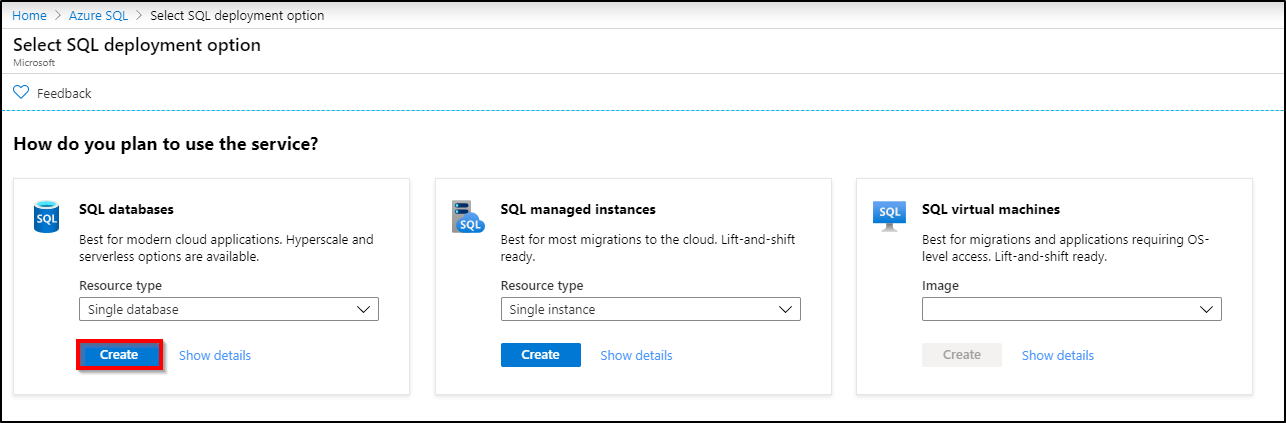 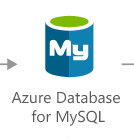 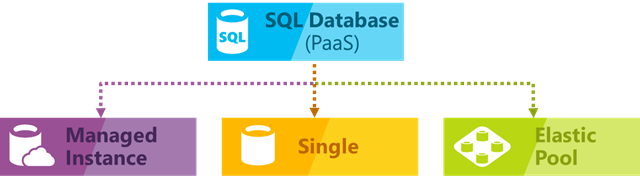 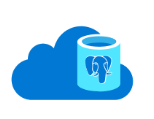 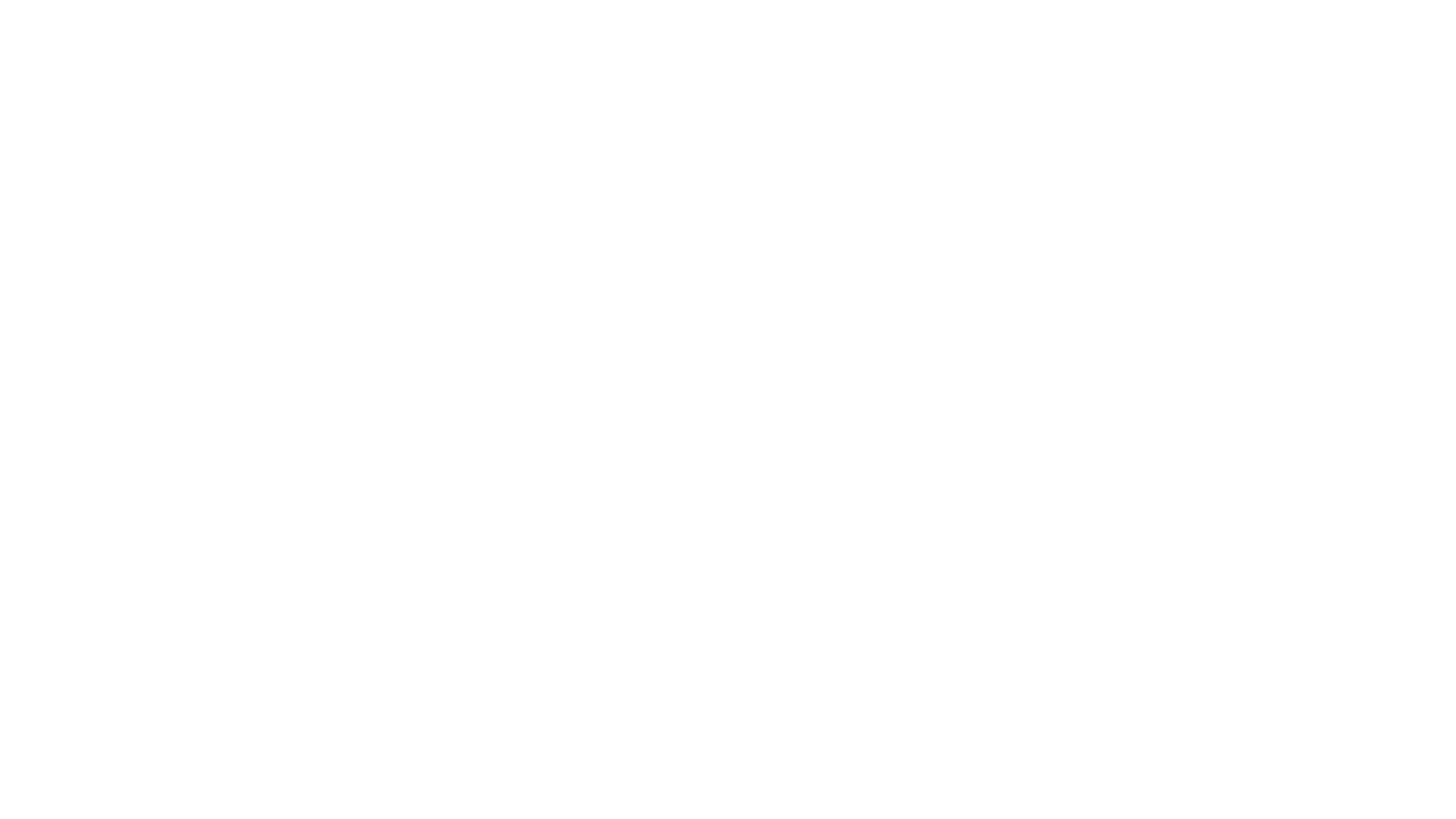 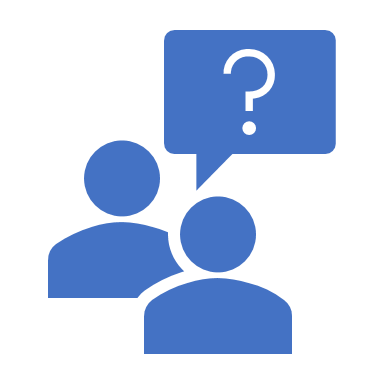 Questions?
Homework Assignment
https://aka.ms/AZ-300StudyGroup
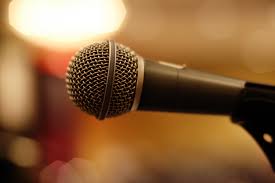 Open Mic …